Finding Rate of Changefrom a Graph
Slope Practice: Identify the type
y
x
How to Find Slope from a Graph
Determine the Slope
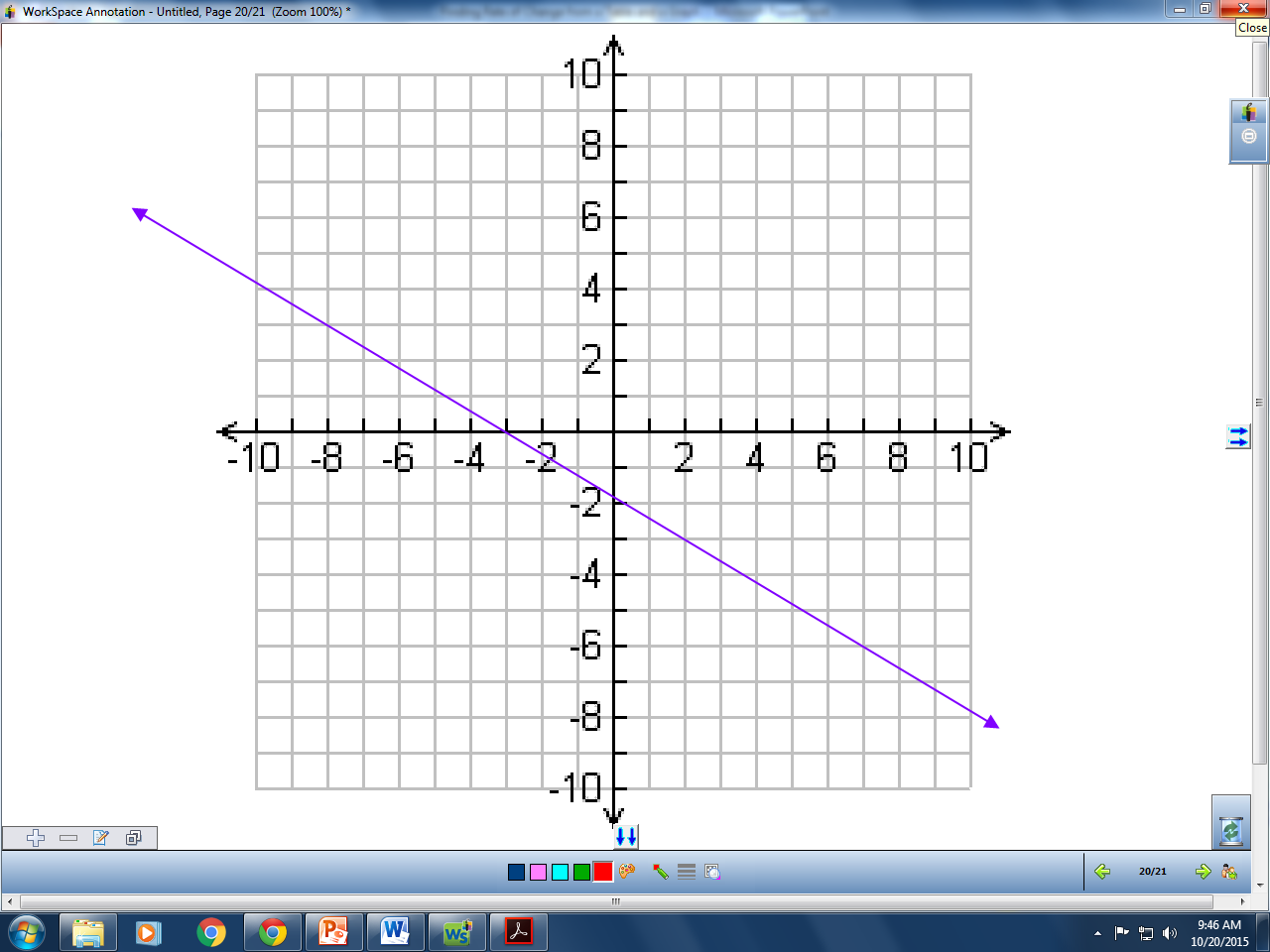 The slope of a line remains CONSTANT  between any two points on the line!!!
SLOPE
What is the Slope between the two red points?
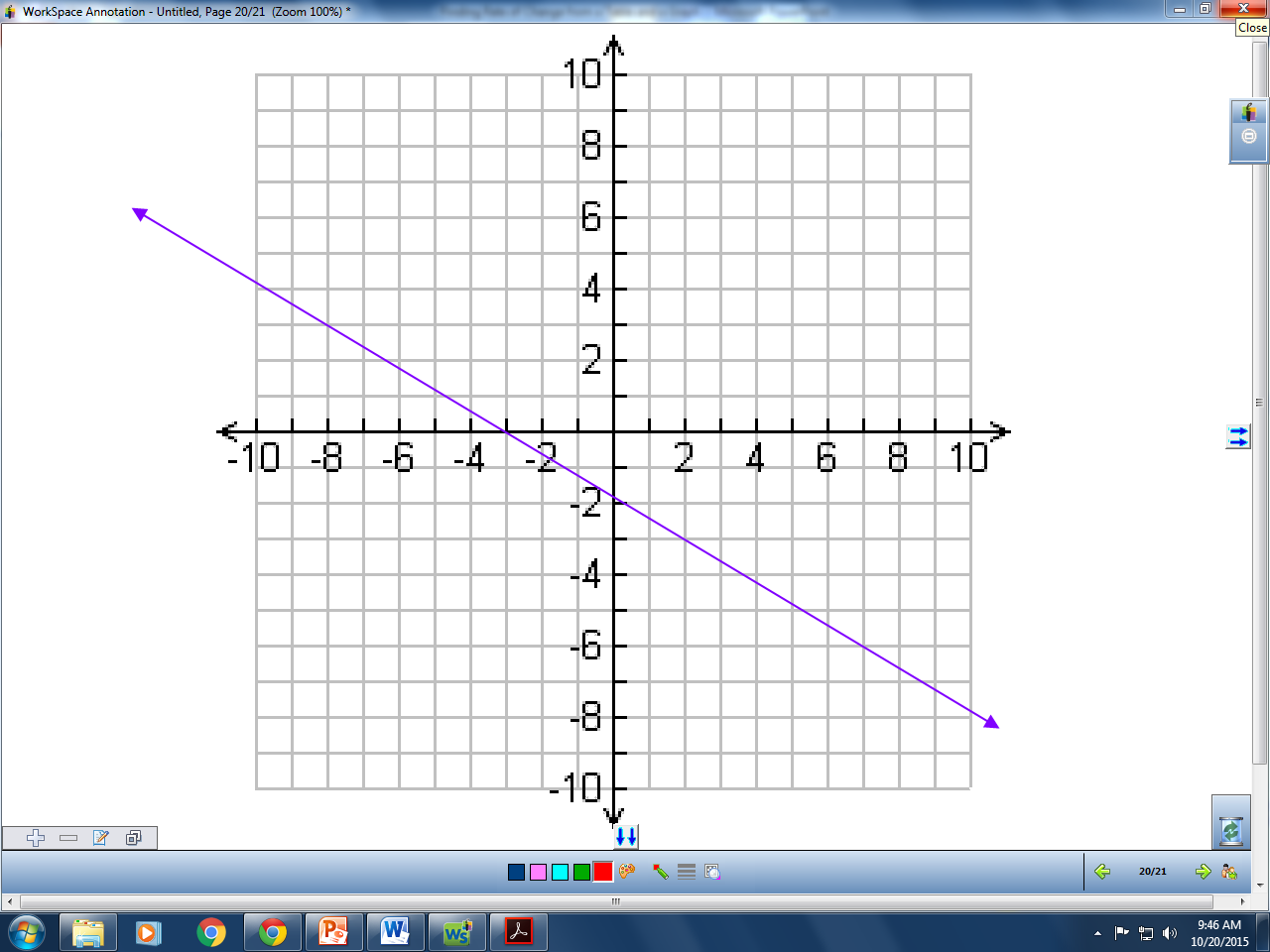 What is the Slope between the two red points?
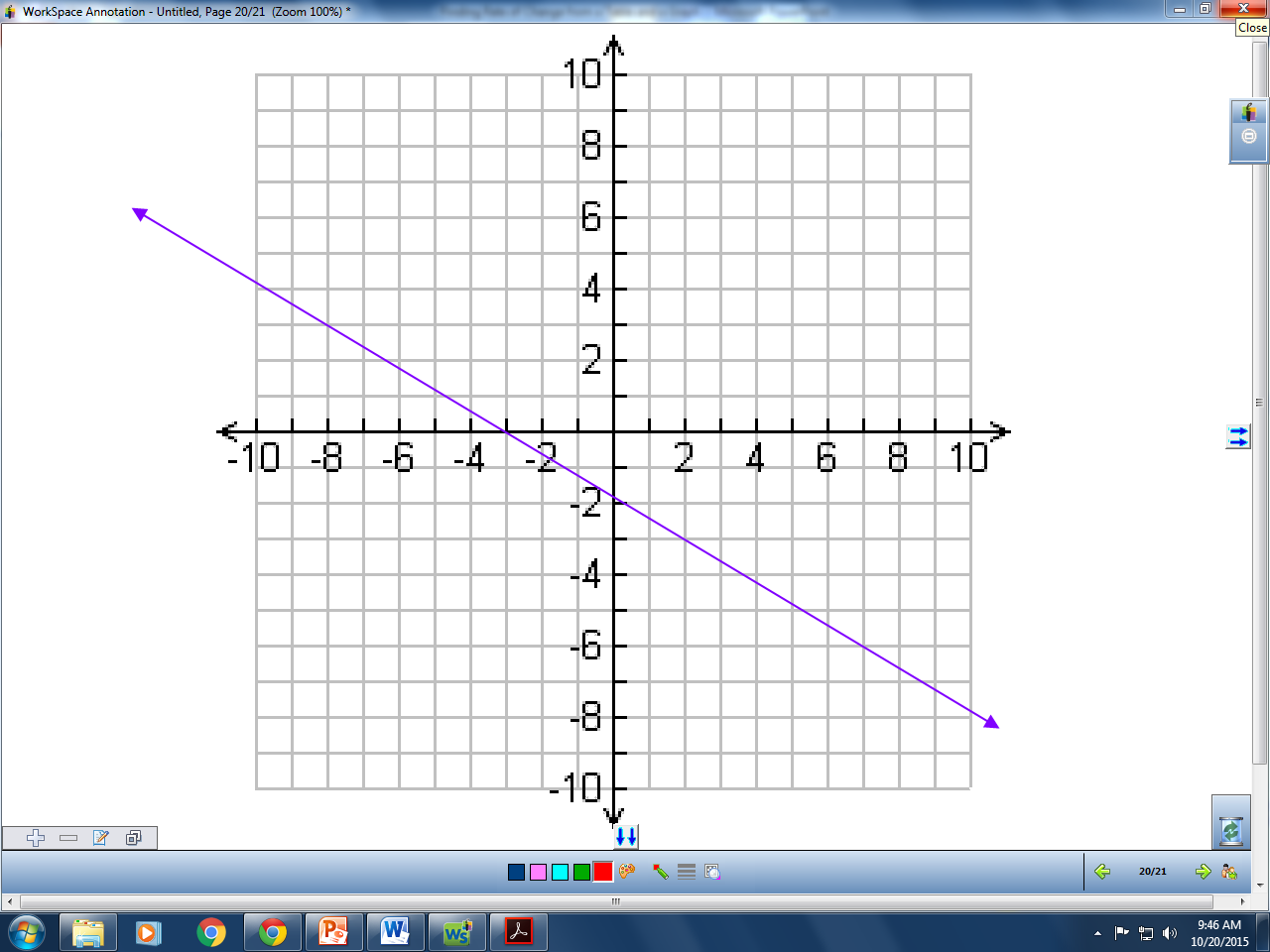 What is the Slope between the two red points?
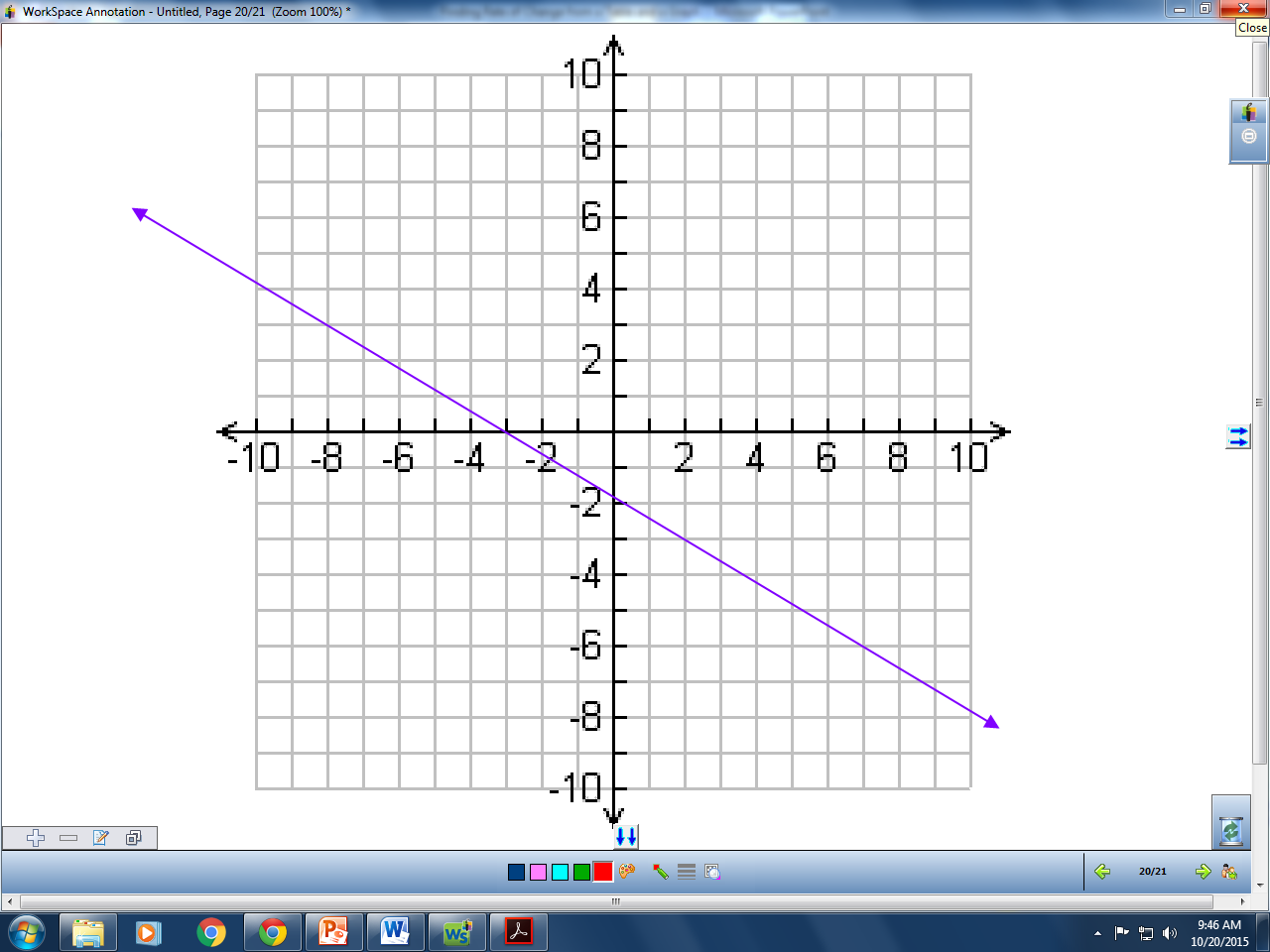 Slope from a Graph
y
x
3
=
2
Slope -
The rate of change that determines the 
direction of a line and how steep it is.
vertical change
Slope =
horizontal change
+2
+3
-6
rise
Slope =
run
-4
+3
=
Slope =
m
+2
-6
3
=
m =
-4
2
y
rise
Slope =
run
x
1
m =
4
1
=
4
Find the slope of the line below.
+1
Slope =
+4
+4
+1
-2
-2
-8
m =
-8
y
rise
Slope =
run
x
Find the slope of the line below.
+1
+3
Slope =
+3
+1
m = 3
y
rise
Slope =
run
x
3
m =
4
Find the slope of the line below.
+4
+3
+3
Slope =
+4
y
rise
Slope =
run
x
1
m =
2
Find the slope of the line below.
-1
+2
-1
Slope =
+2
y
rise
Slope =
run
x
2
m =
3
Find the slope of the line below.
-2
-2
Slope =
+3
+3
y
rise
Slope =
run
x
Find the slope of the line below.
-2
Slope =
+1
m = -2
-2
+1
Identify the type of slope.
Find the slope.


Type =
m =
Identify from a graph
Identify the type of slope.
Find the slope.


Type =
m =
Identify from a graph
Identify the type of slope.
Find the slope.


Type:
m =
Identify from a graph
Identify the type of slope.
Find the slope.


Type =
m =
Identify from a graph
Identify the type of slope.
Find the slope.


Type =
m =
Identify from a graph
Identify the type of slope.
Find the slope.


Type =
m =
Identify from a graph